Mål för prenatal detection av CHD
Prenatal Detection Swedcon årsrapport 2021
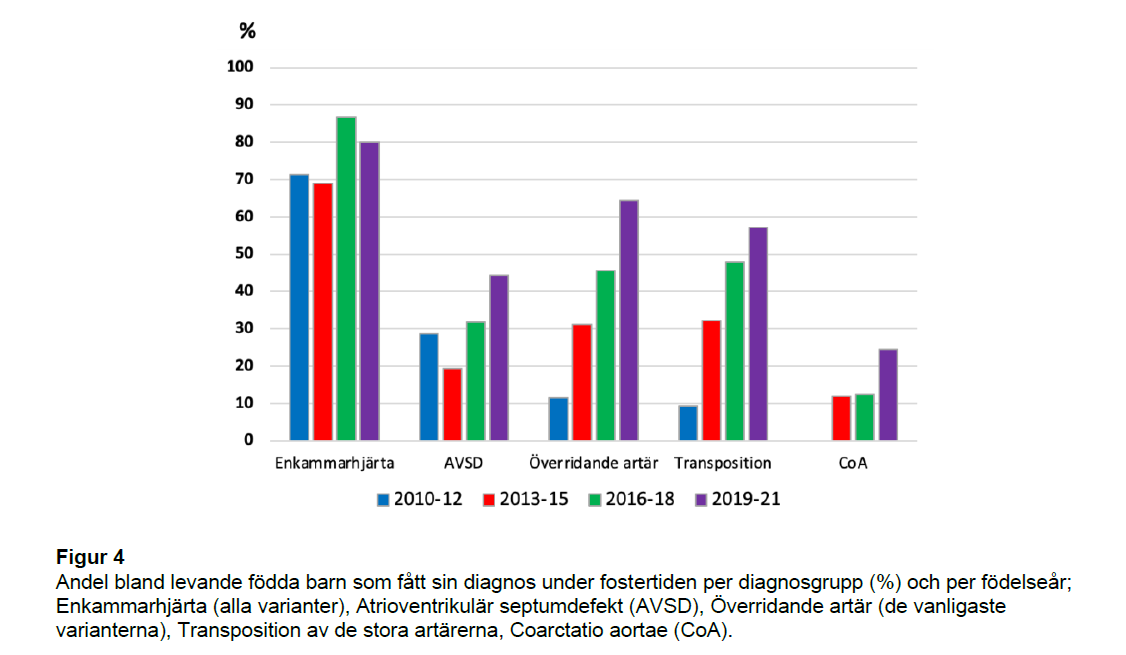 Prenatal detection livshotande CHD 2020-2021
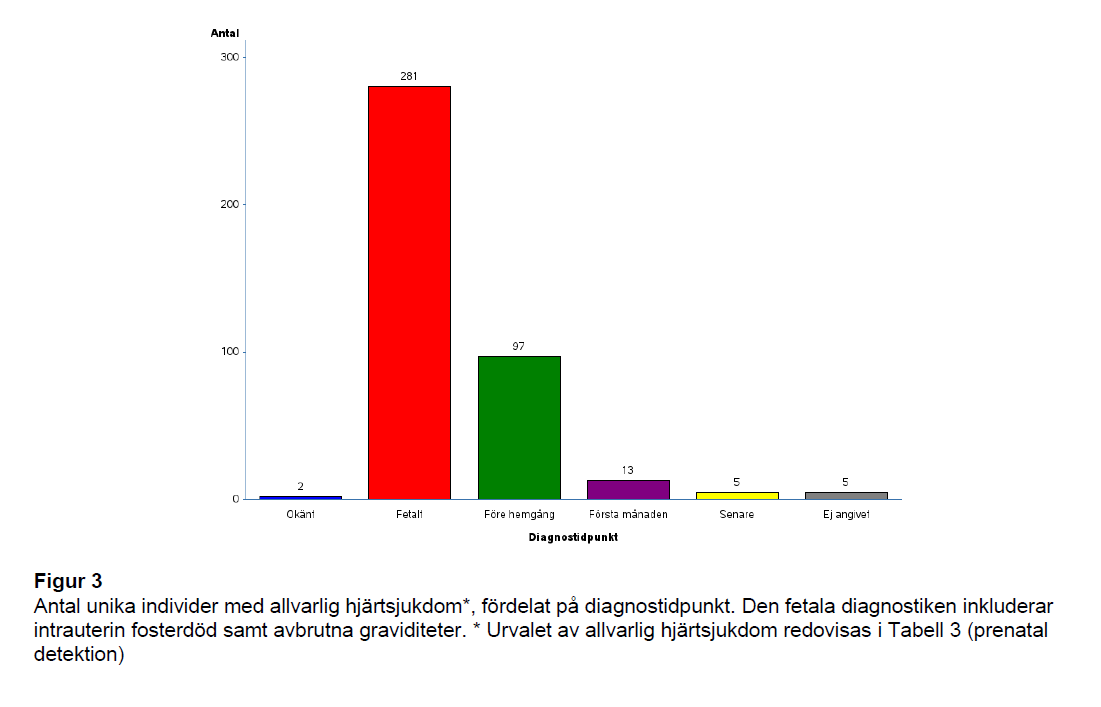 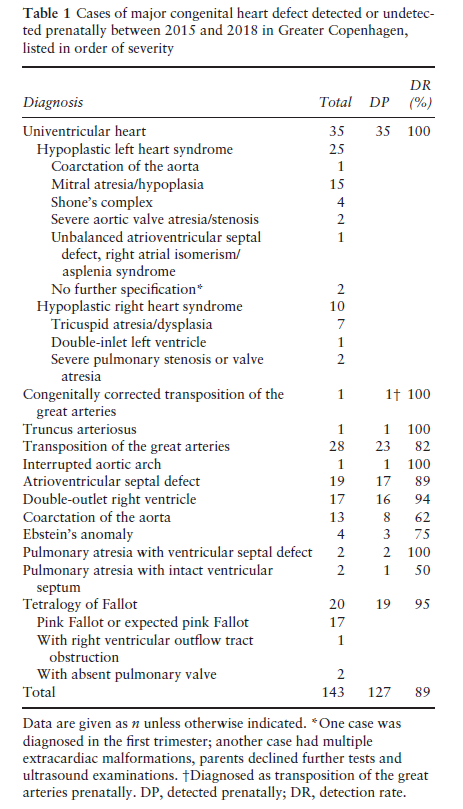 Prenatal detection Danmark 2015-2018
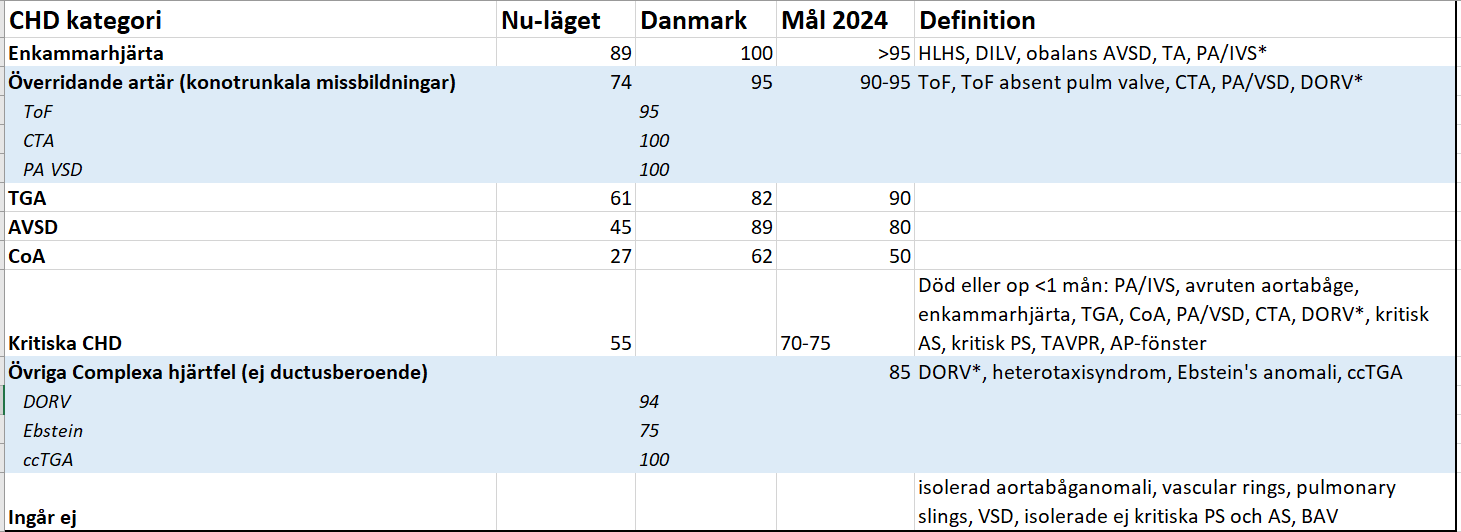